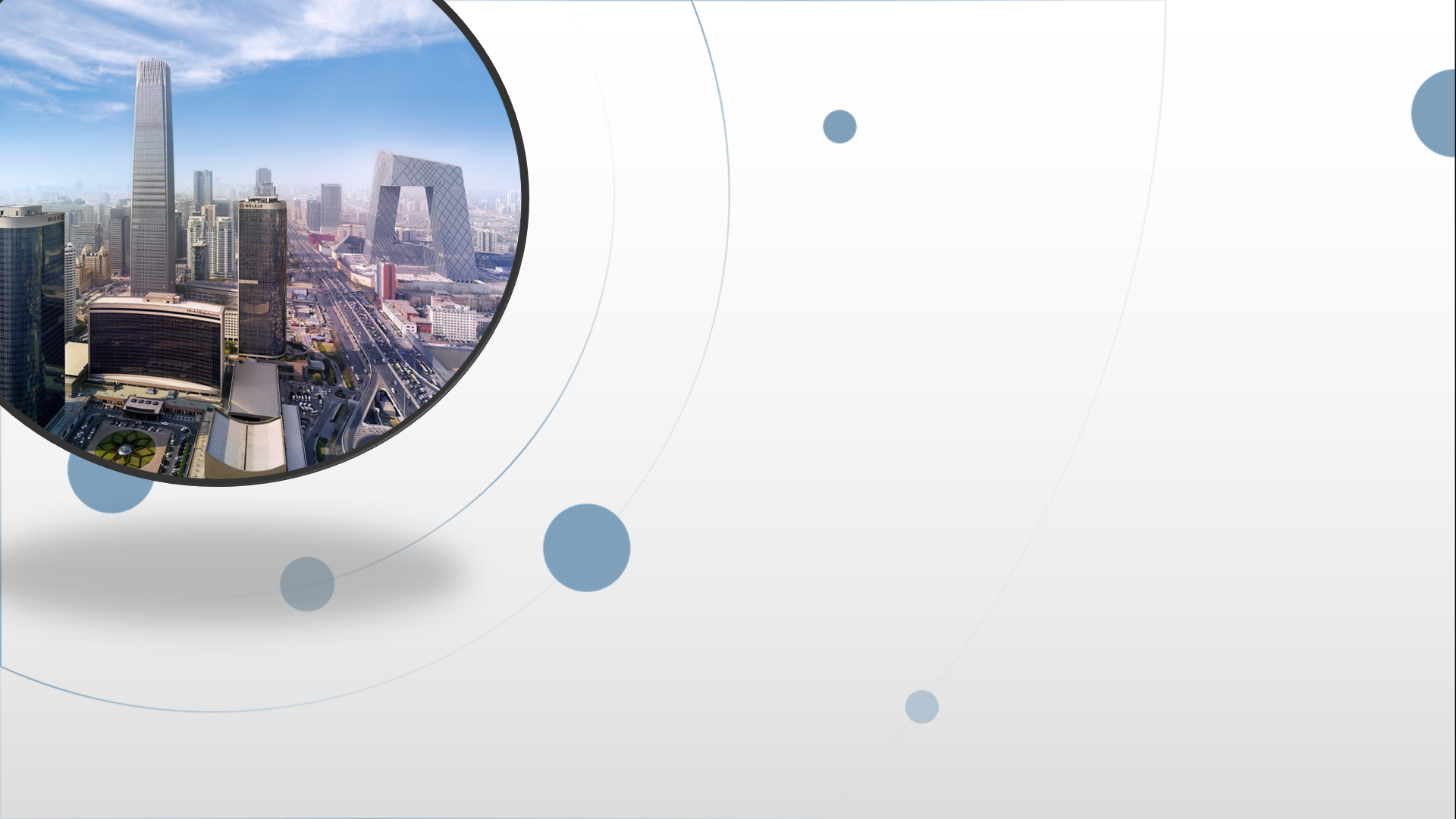 朝阳区线上课堂·高一年级英语
Unit 9 Vocabulary（1）
中央美术学院附属实验学校 尤冰
学习目标：
1. 总结归纳本单元与 “Active learning”主题相关的词汇及其搭配。 
2. 在不同语境中理解并正确运用以下词汇：
reflect on, argue, assume, promote, attempt to, miss out on, end up doing 等。
3. 在主题语境中加深词义的理解并强化词汇的搭配意识。
学法指导：
1. 按主题意义积累话题词汇；
2. 关注上下文语境，强化词汇的搭配意识。
Part 1 School subjects
technology
…
English
music
School subjects
Chinese
biology
physics
PE
chemistry
art
mathematics
geography
geometry
Part 1 School subjects
work with a partner /study alone
do projects
brush up on language points
Learning methods
take notes
concentrate and keep the details straight in the head
look up information
take part in problem-solving activities
Part 1 School subjects
become more fluent in English
…
get into college
Learning goals
pass an exam
be able to concentrate
win a prize
establish a good foundation for the next stage of learning
Part 2 Word study
Many people assume that the human brain is set on “automatic”— that means it learns all by itself.（line1）
assume: v. to think or accept that sth. is true but without having proof of it 假定，假设，认为
assumption: n. 假定，假设
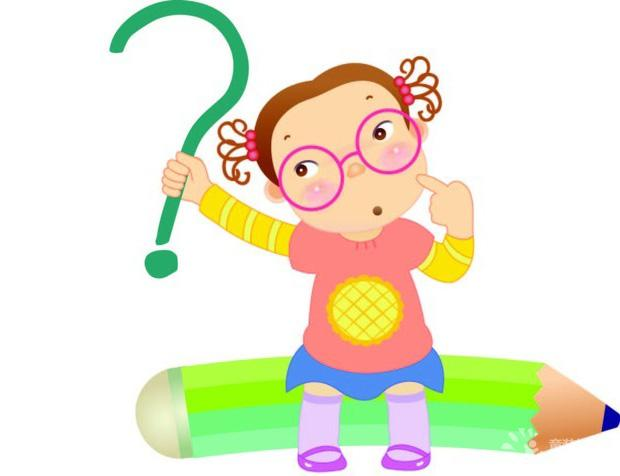 I assumed that you knew each other because you went to the same school. 
 I have always assumed her to be British.
 It is reasonable assuming that the economy will continue to improve.
 It was impossible to make assumptions about people's reactions. 
 This is based on the assumption that science is universal, objective and reliable. 
     【搭配】    assume   that...假定/假设...
                                     sb./sth. to be 假设某人/物为...
                     assuming that 假设
                     make an assumption about 认为，假定
                     on the assumption that...假定...
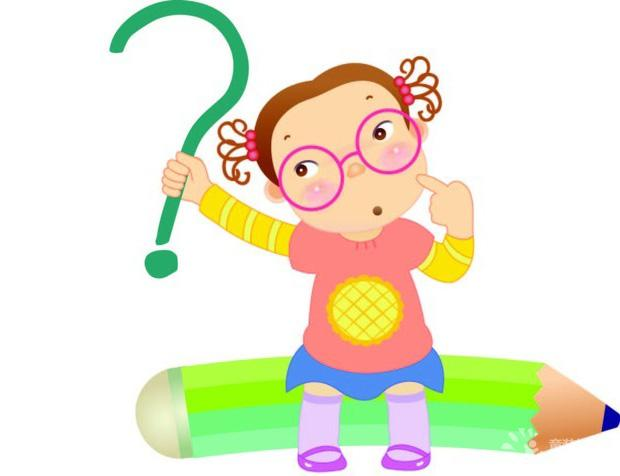 2. We need to train ourselves to be better learners -- to actively take part in the learning process and to reflect on what we have learnt. (line 2)
reflect: v. to think carefully and deeply about sth.认真思考，沉思
reflection: n. 映像；深思
reflective: adj. 反射的，反映的，沉思的
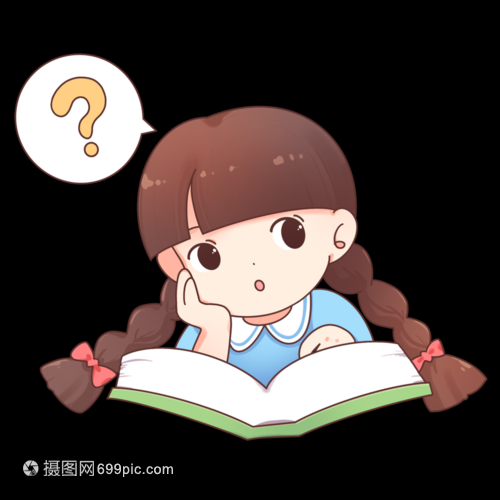 a. to show the image of sb./sth. on the surface of sth. 反映，映出（影像）
b. to throw back light, heat, sound, etc. from a surface 反射（光、热、声等）
c. to show or be a sign of the nature of sth. or of sb.'s attitude or feeling 显示，表明，表达
eg. 
1. The windows reflected the bright afternoon sunlight. 
2. Our newspaper aims to reflect the views of the local community.
3. His face was reflected in the mirror.
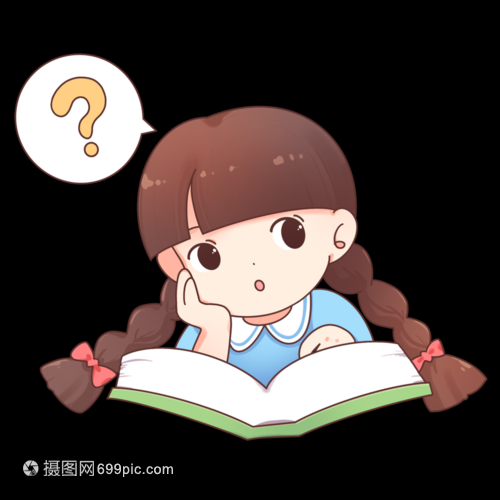 3. Argue with your inner voice. (line 17)
argue vi. to speak angrily to sb. because you disagree with them 争论，争吵，争辩
argument n. 论据，理由，论点
【搭配】argue   for 为...而争论，为...而辩护
                        against 与...争辩，反对...
                        with sb. on/about/over sth. 与某人争辩某事
                        sb. into/out of doing sth.说服某人做/不做某事
                        that...主张，认为
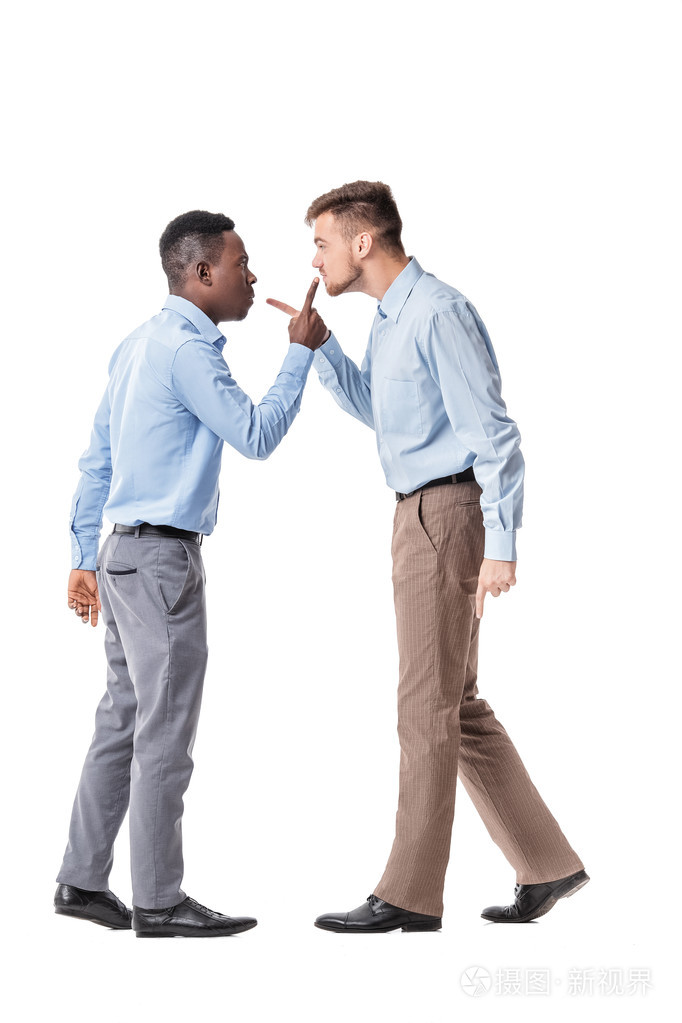 Translation:
1. 我很后悔跟他争论那个重要的问题，这使我们两个人都很不开心。
I regretted arguing with him about that important question, which made us both unhappy.
2. 由于我们家庭收入下降，父亲反对增加我们的零花钱。
As our family income decreased, my father argued against an increase in our pocket money.
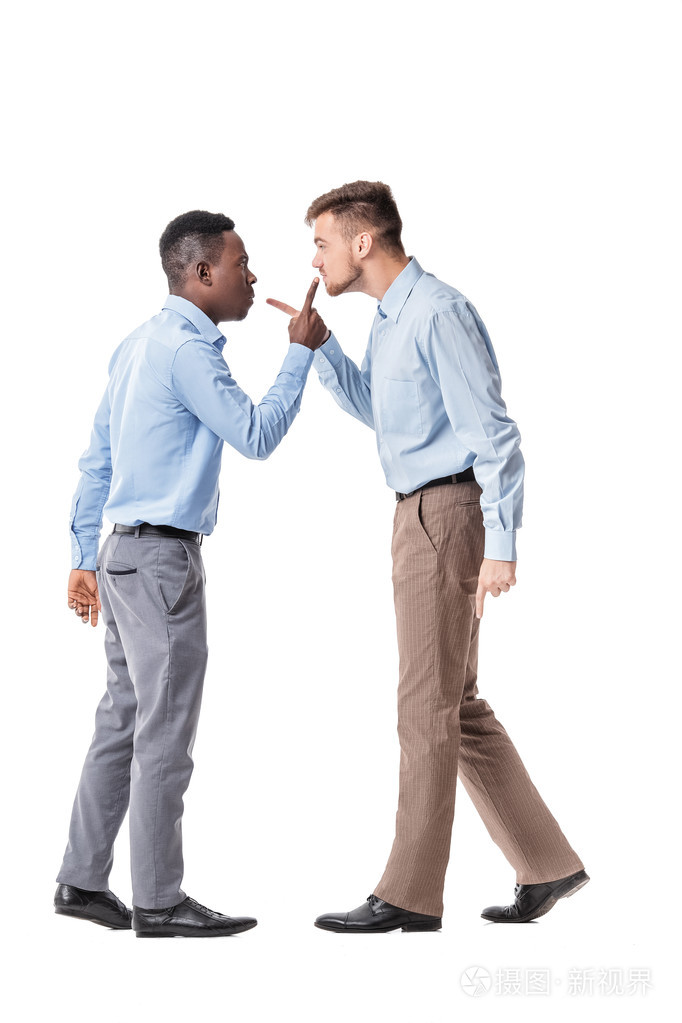 4. Asking questions is the easiest way to promote active learning.(line24)
promote: v. to help sth. to happen or develop 促进，推动
promotion n. 促进，提升
【搭配】promote sb. to... 提升某人为。。。
            get/be promoted 获得晋升
            promote sth. as...把某物推广为
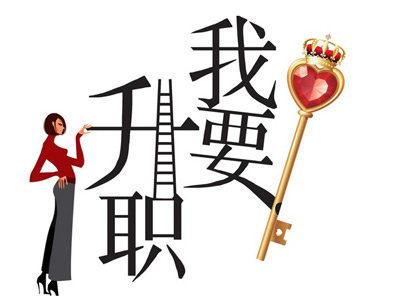 根据括号内的汉语提示补全下面句子（每空一词）。
1) The organization works _______ ________  ________ ______ ________ (以增进国家间的友谊).
2) Advertising companies are always having to think up ________ ________ ________ ________
________ (促销产品的新方法).
3) Linda hopes to ________ ________ ________ ________ ________ ________ (被提拔到一个更高的职位) through her hard work.
to    promote 
friendship between nations.
new          ways           to        promote   products.
be         promoted    to                   a                 higher     position.
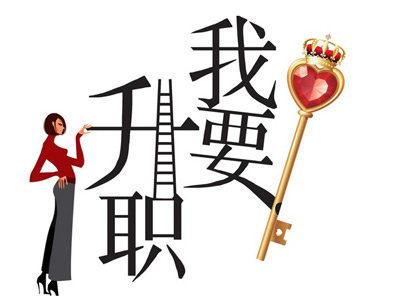 5. They attempt to find the truth at the heart of each idea.(line 31)
attempt: v. to make an effort or try to do sth., especially sth. difficult 企图，尝试
n. an act of trying to do sth, especially sth. difficult
【搭配】attempt sth. 尝试某事
            attempt to do sth.企图做某事，努力做某事
            make an attempt to do sth. 试图做某事
            at the first attempt 第一次尝试
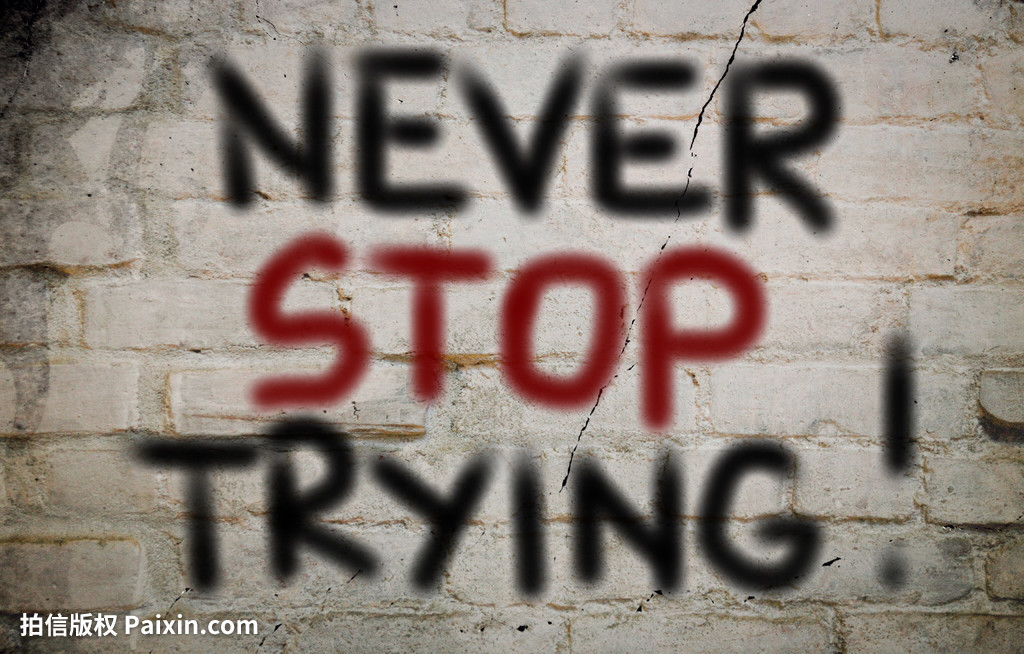 根据括号内的汉语提示补全下面句子（每空一词）。
1) The prisoners ________ ________ ________ 
    (企图逃跑), but failed.   
2) (我首次试着学做饭) ________ ________  
     ________ ________ ________  ________ 
     ________ was unsuccessful.
3) Could you at least  ________ ________ 
     ________ ________ ________ 
(试着笑一笑)?
attempted        to           escape
My            first 
   attempt         at             learning     to 
   cook
make          an 
attempt         to            smile
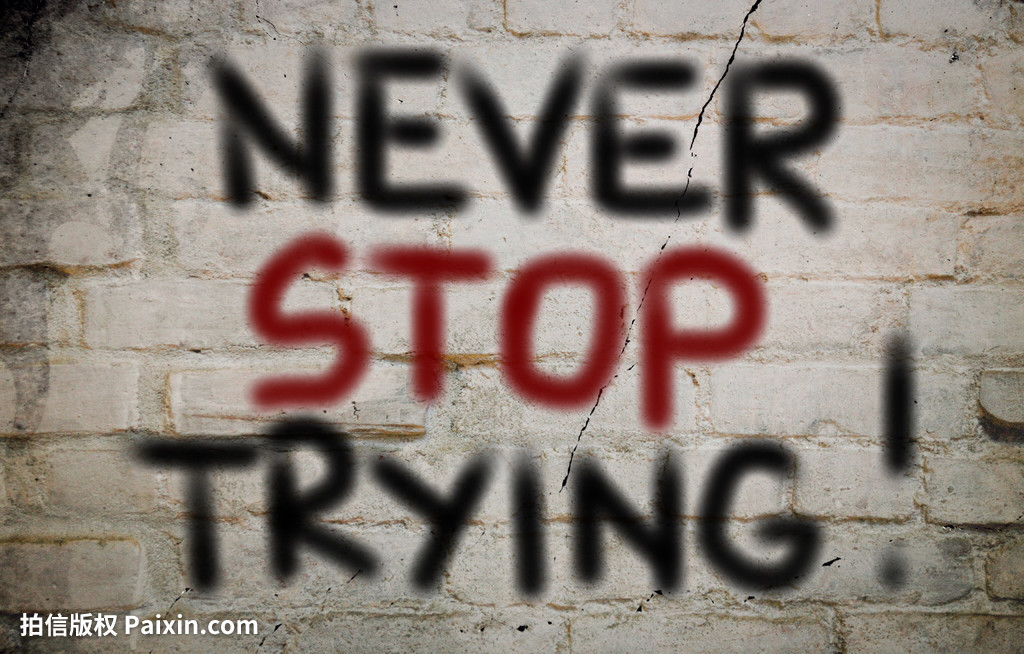 Part 3 Expressions
积极参加学习过程
妨碍学习
专注于说话人所说的话
最终同意说话人的观点
解决问题
简而言之
基于事实
错过学习机会
情不自禁
根据第一印象判断人
actively take part in the learning process
get in the way of learning
focus on what the speak is saying
end up agreeing with the speaker
work out questions
in short
be based on truth
miss out on learning opportunites
cannot help doing
judge people based on first impressions
Homework
Review the words and expressions in this class.
Use the words and expressions to make sentences.
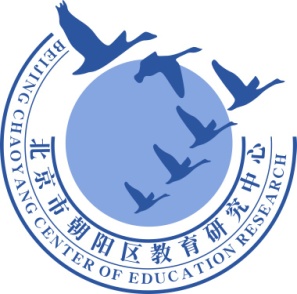 谢谢您的观看
北京市朝阳区教育研究中心  制作